Нанохімія лікарських препаратів
Предметом вивчення навчальної дисципліни є теоретичні основи про наноматеріали, їхнє одержання та використання для виробництва лікарських препаратів, для отримання корисних речовин та тест-систем.

Метою викладання навчальної дисципліни «Нанотехнології та наноматеріали в фармації» є формування системи знань з нанотехнології лікарських препаратів, одержання речовин, засобів аналізів та профілактики.
Основними завданнями вивчення дисципліни
Теоретичні завдання:
сформувати у студентів знання з теоретичних основ нанотехнології;
забезпечити оволодіння студентами технікою виконання основних розрахунків для отримання різних лікарських речовин з наноматеріалів;
визначати перспективи сучасних нанотехнологій для виробництва антибіотиків, вакцин, гормонів, моноклональних антитіл, вітамінів
оцінювати ризики та біологічну небезпеку
загальну методологію отримання лікарських препаратів
особливості виділення та очищення цільового продукту
забезпечити підготовчу теоретичну базу для оволодіння студентами наступних спеціальних фармацевтичних дисциплін – фармацевтичної хімії, технологія ліків, фармакогнозія, аптечна технологія ліків, а також надати студентам основних хімічних знань, необхідних для розуміння і засвоєння ряду медико-біологічних та хімічних дисциплін, що вивчаються в подальших курсах.
Практичні завдання:
курс нанотехнологій та наноматеріалів у фармації повинен сформувати у студентів вміння та навички планувати та розраховувати середовище та умови для отримання нанооб’єктів;
застосовувати методи антисептики для дезінфекції інструментів, середовищ та стерильного боксу;
навчити студентів застосовувати набуті знання для отримання лікарських засобів та препаратів;
навчити користуватись відповідною апаратурою та приладами і установками для отримання наноматеріалів;
обирати найбільш відповідний для досліджень і виробництва у галузі нанотехнології об’єкт
розраховувати виробничі можливості нанореакторів;
вміти розрізняти природні та штучно створені хімічні речовини
вивчити вплив нових матеріалів на природне середовище та можливості їх утилізації
ЗМІСТ КУРСУ
Змістовий модуль 1. Основи нанотехнології.
Нанотехнології і наноструктуровані матеріали.
Фізико-хімічні властивості наноматеріалів.
Технології синтезу наноматеріалів.
Напівпровідникові нанокристали
Низьковимірні провідники і напівпровідники.
Нанокаталізатори
Змістовий модуль 2. Практичне використання наноматеріалів. Нанофармація
Наноструктуровані магнітні та карбонові матеріали у фармації. 
Методи дослідження наноструктур.
Практичне застосування наноструктур у фармації.
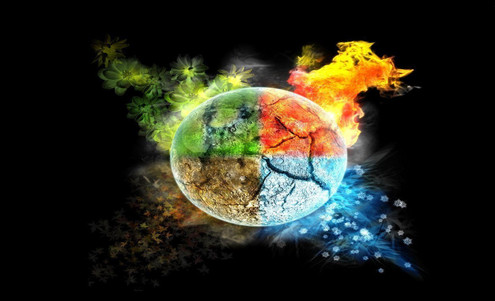 Чекаємо Вас на нашому курсі!